THỨ NĂM
SAU CHÚA NHẬT XXIII
THƯỜNG NIÊN
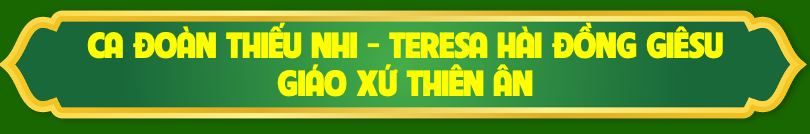 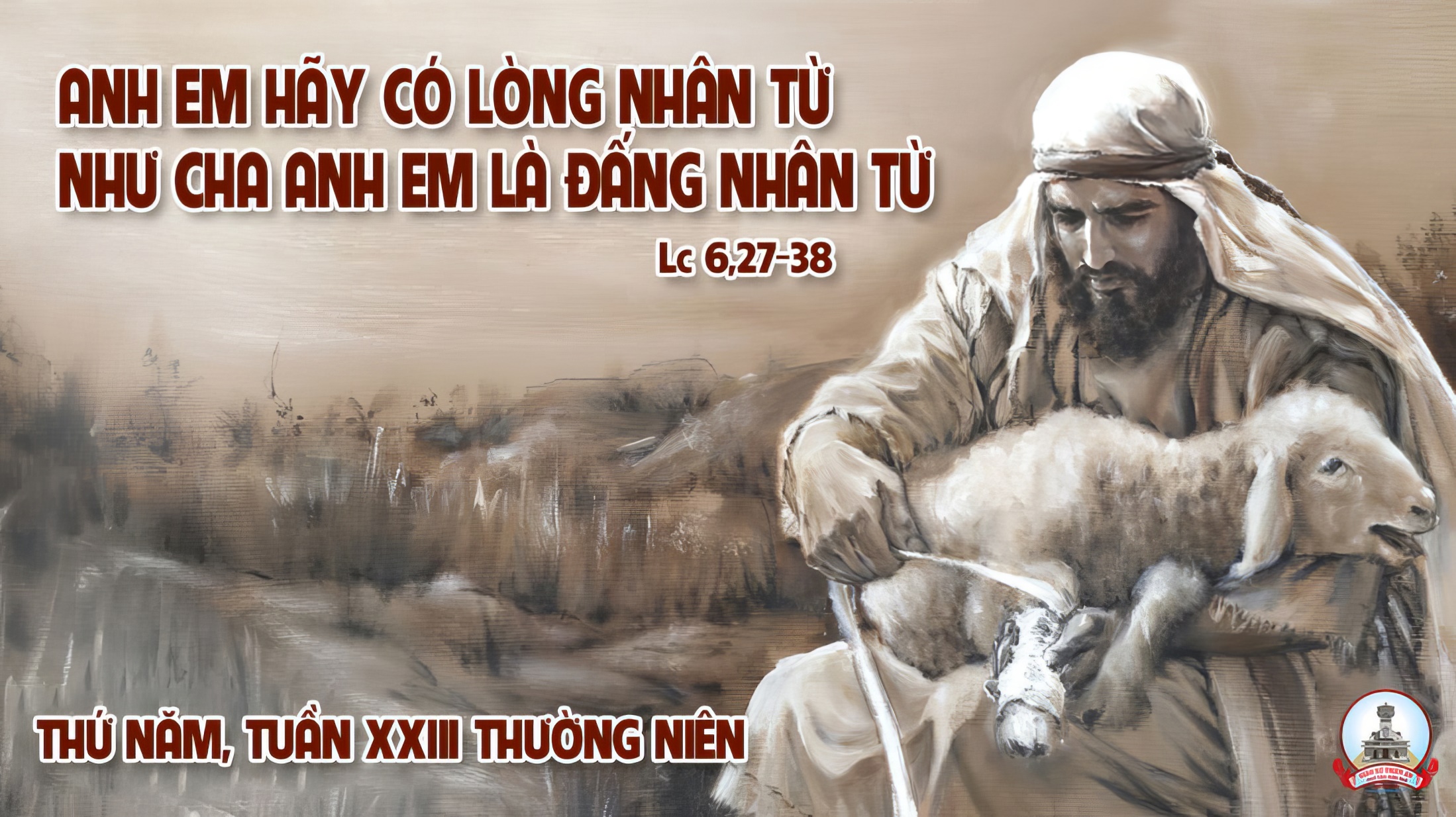 Ca nhập lễNhanh Lên Nào
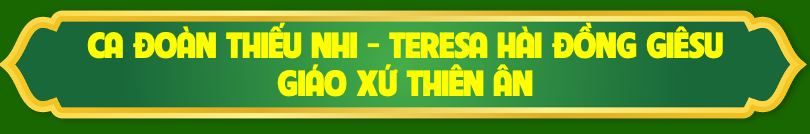 Đk: Nhanh lên nào ta đến chốn thánh Chúa Trời, ta vang hòa tưng bừng một bài ca mới. Vui lên nào ta đến chốn thánh Chúa Trời, nhịp lừng vang ca khen Chúa vua mọi dân.
Tk1: Đến đây chung kết muôn câu cảm tạ, vì hồng ân Thiên Chúa chói chang đời ta. Lời ngợi ca danh thánh quyết không hề ngơi. Đấng yêu thương nhân ái tín trung muôn đời.
Đk: Nhanh lên nào ta đến chốn thánh Chúa Trời, ta vang hòa tưng bừng một bài ca mới. Vui lên nào ta đến chốn thánh Chúa Trời, nhịp lừng vang ca khen Chúa vua mọi dân.
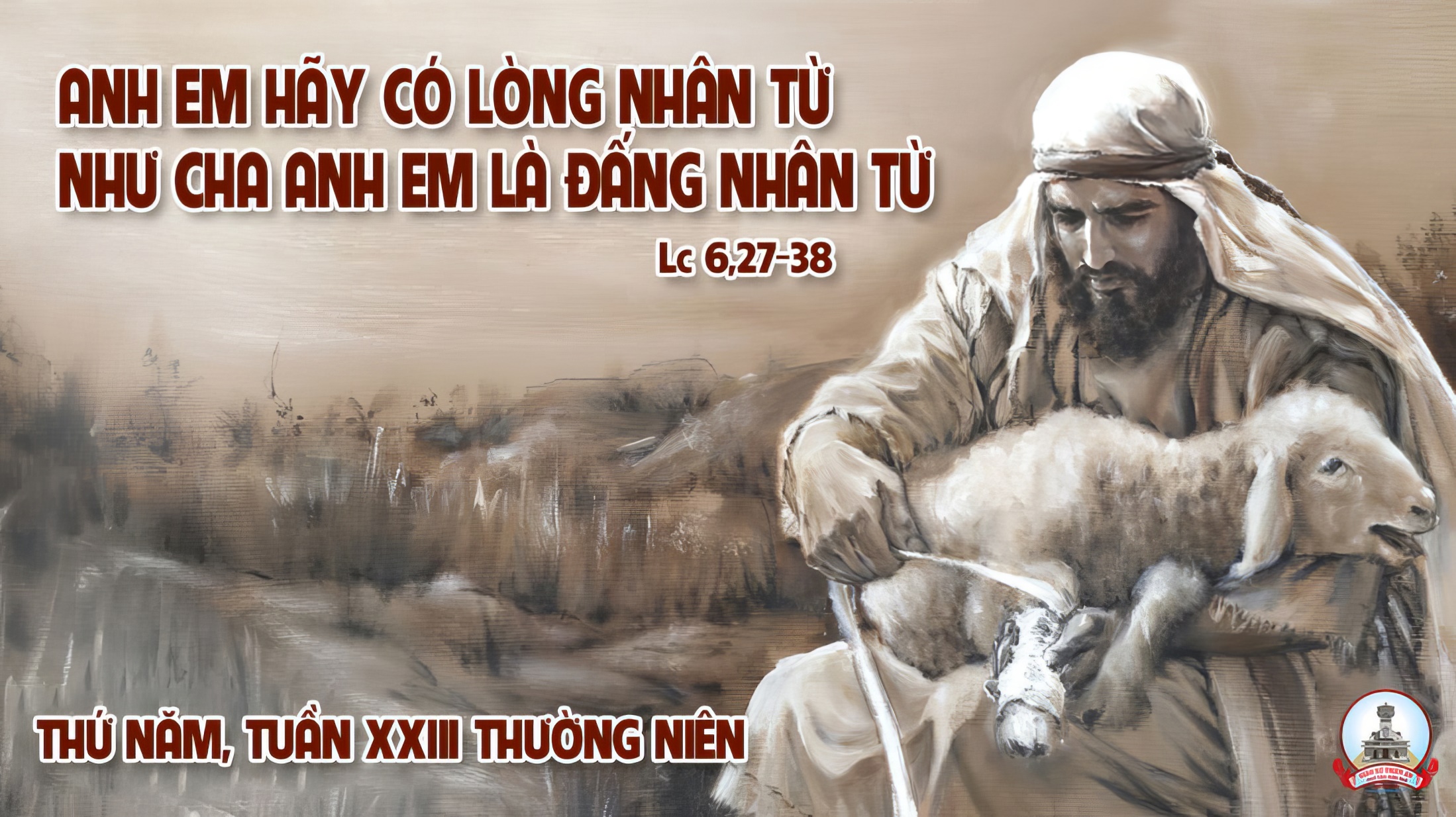 Kinh Thương Xót
Xin Chúa thương xót chúng con. Xin Chúa thương (nguyện) xin Chúa thương, xin thương xót chúng con. Xin Chúa Ki-tô, xin Chúa Ki-tô thương xót chúng con.
** Xin Chúa Ki-tô, thương xót chúng con. Xin Chúa thương xót chúng con. Xin Chúa thương (nguyện) xin Chúa thương, xin thương xót chúng con, xin thương xót chúng con.
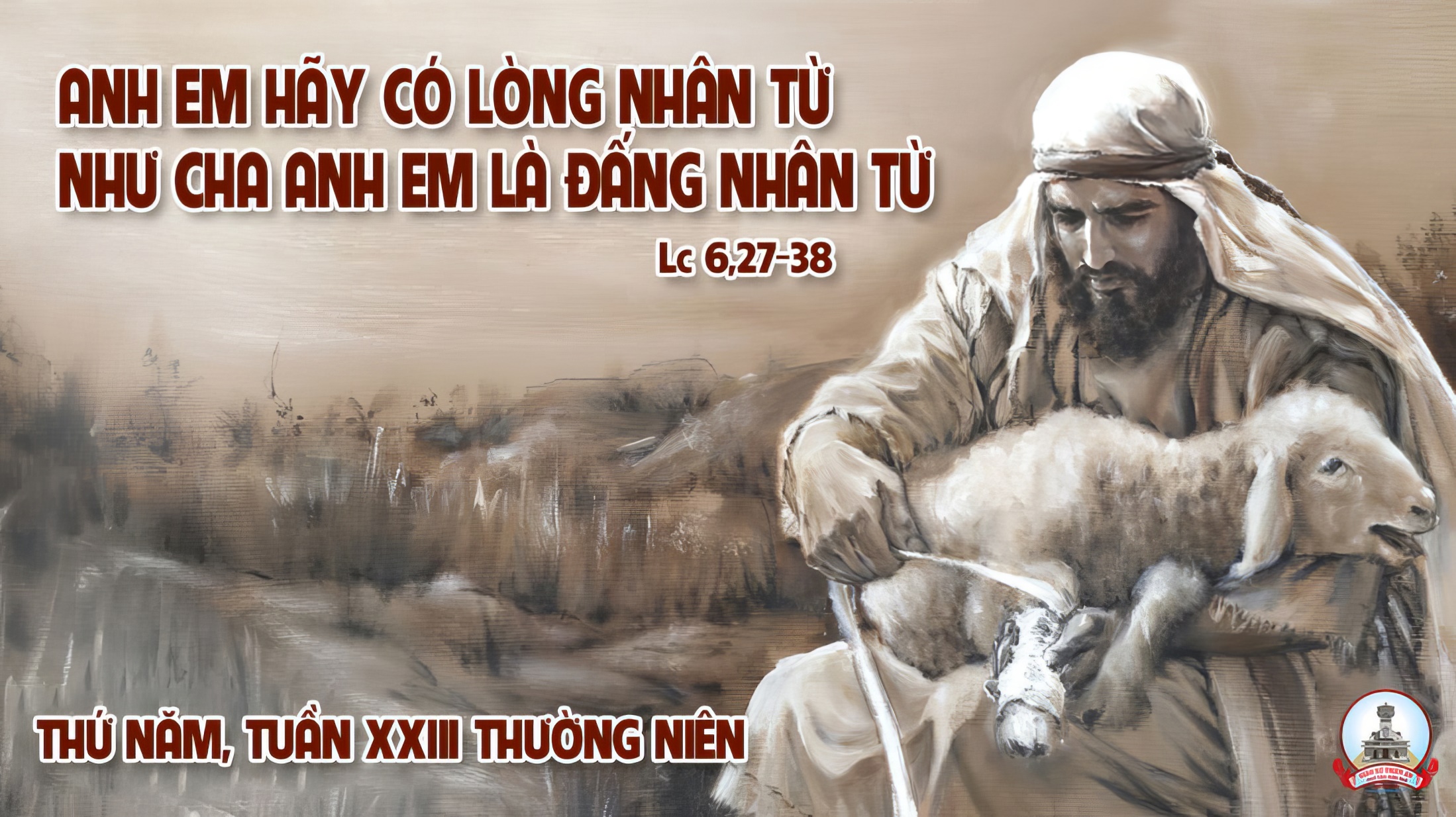 Bài đọc 1
Anh em làm thương tổn lương tâm yếu đuối của anh em mình là phạm đến Đức Ki-tô.
Bài trích thư thứ nhất của thánh Phao-lô tông đồ gửi tín hữu Cô-rin-tô.
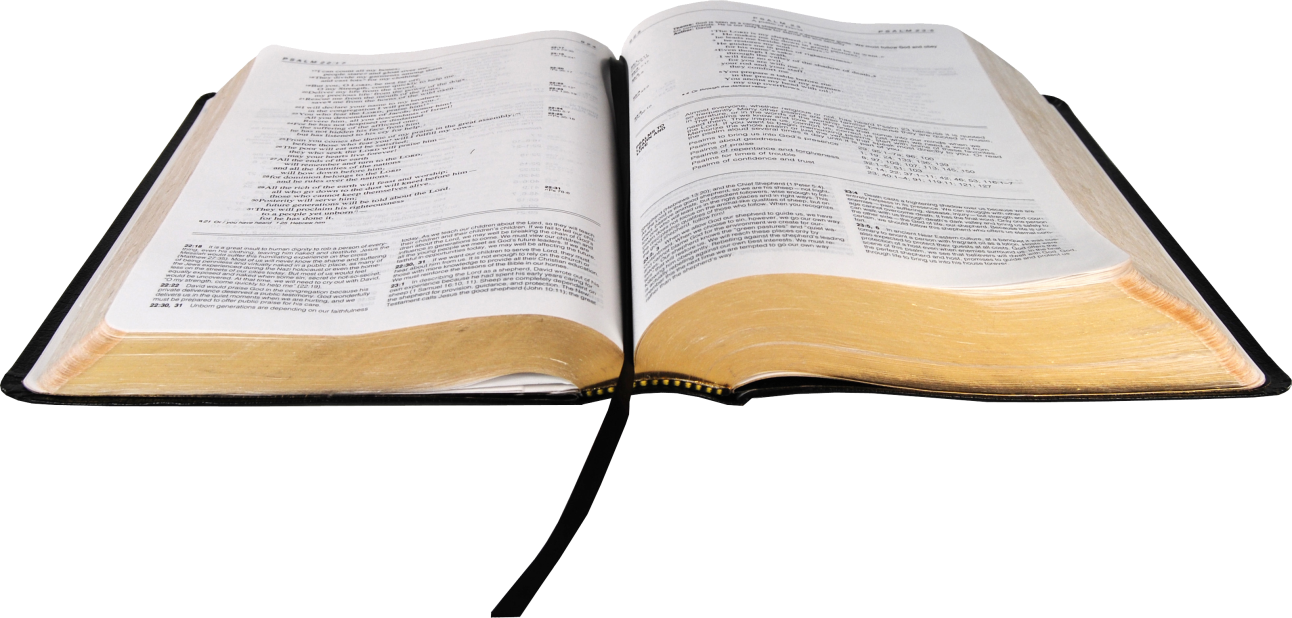 Đáp ca:
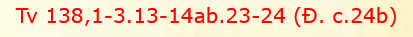 Lạy Chúa, xin dẫn con theo chính lộ ngàn đời.
Alleluia-Alleluia:
Nếu chúng ta yêu thương nhau, thì Thiên Chúa ở lại trong chúng ta, và tình yêu của Người nơi chúng ta mới nên hoàn hảo.
Alleluia:
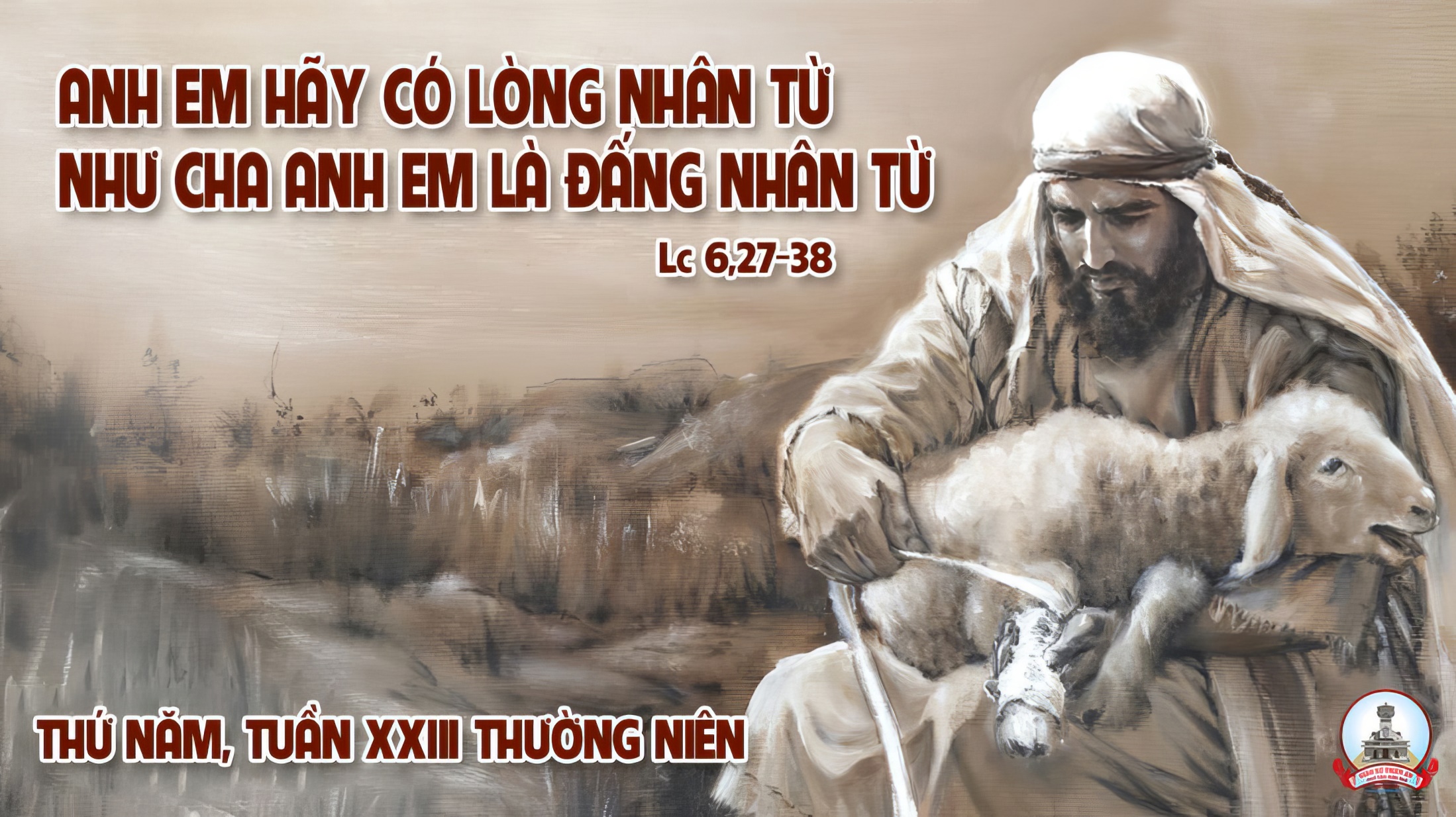 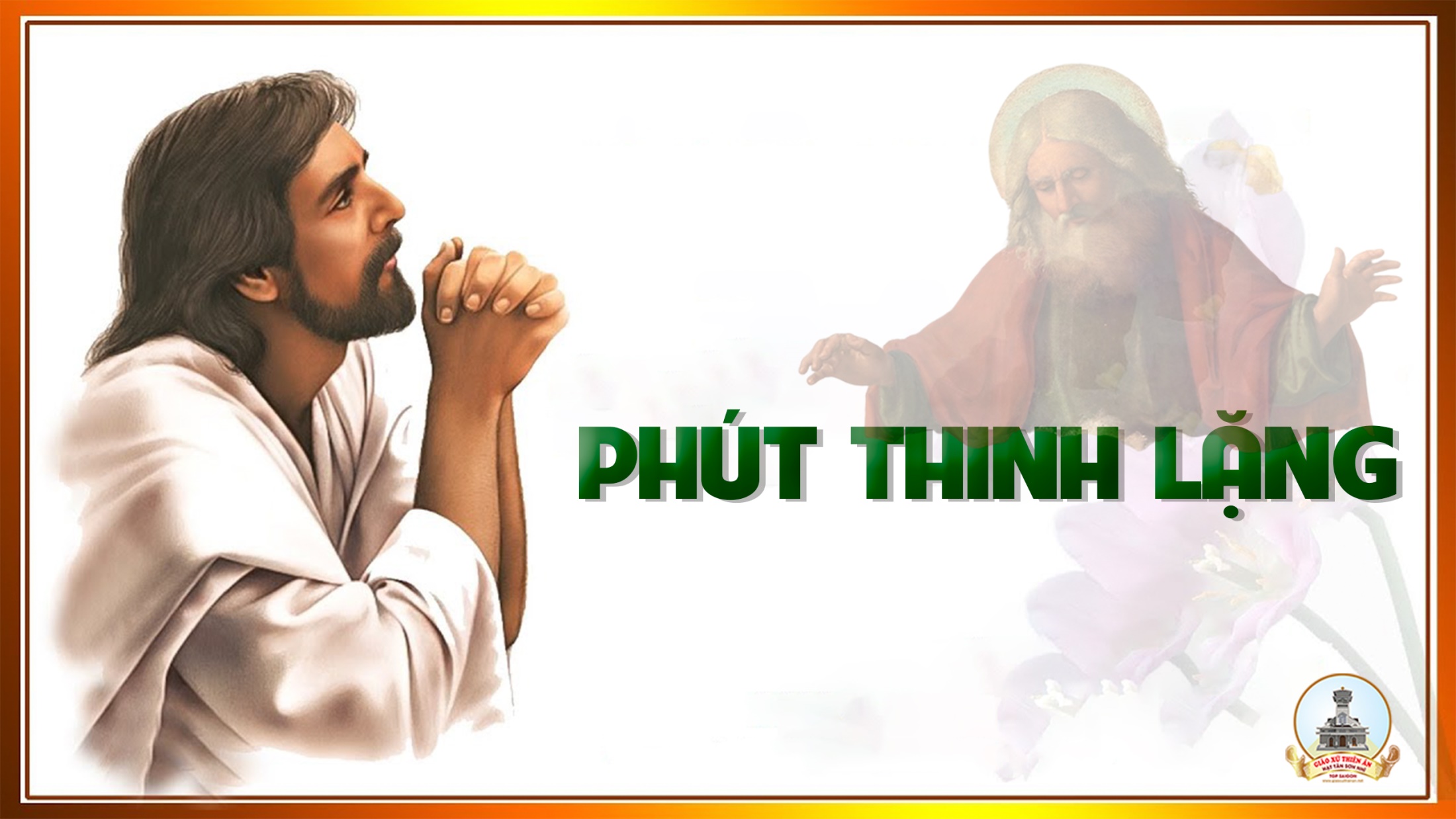 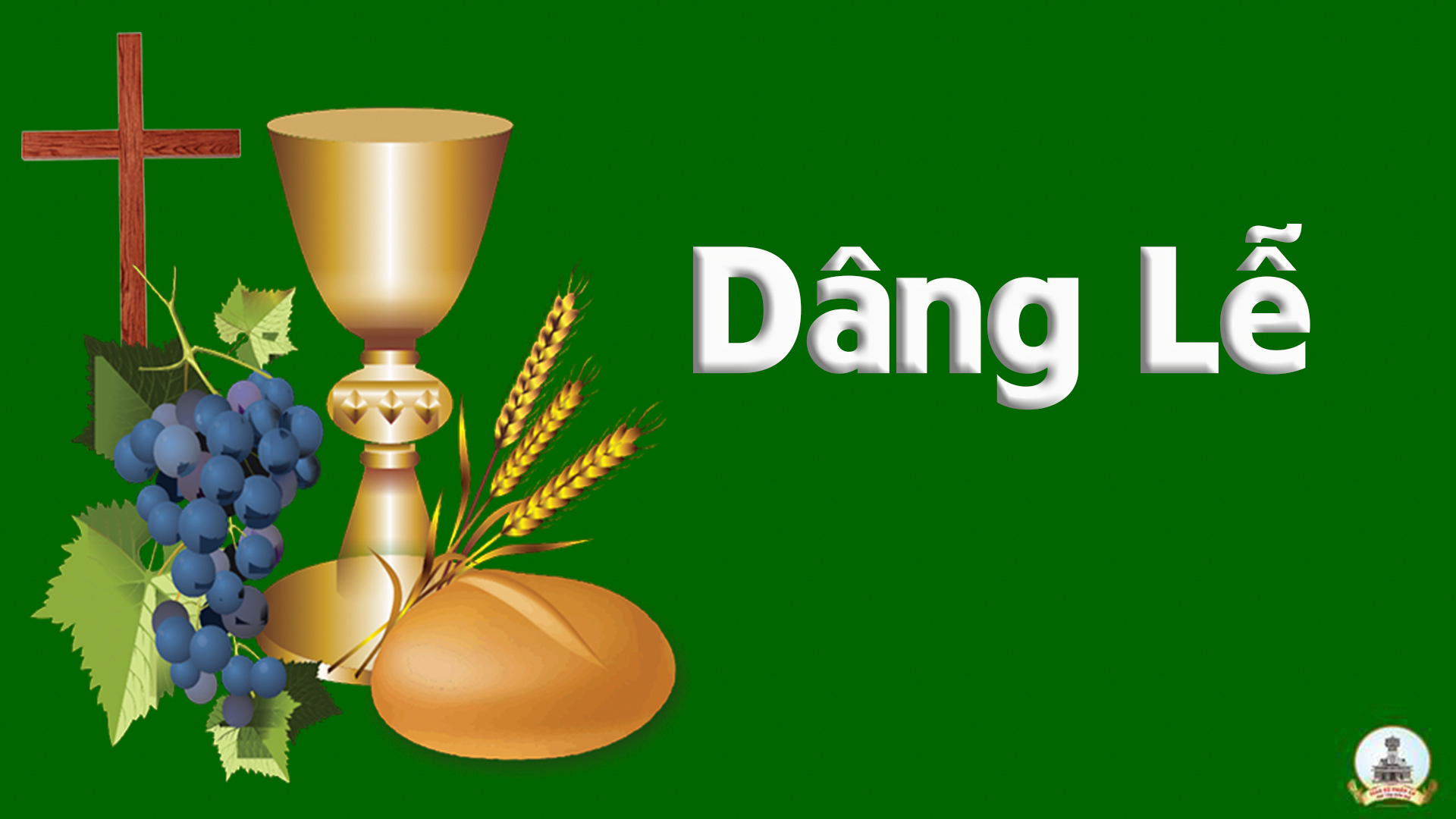 Lời Thiêng
Lm. Thành Tâm
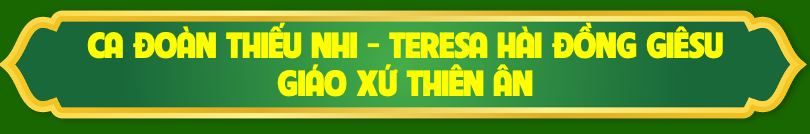 Tk1: Lời thiêng dâng Chúa từ trong đáy tim âm thầm. Lời cầu xin Chúa tựa như nén hương lan tràn. Hồn con bay vút về nơi nhan Chúa nương thân, và uống no say tim yêu nồng ấm.
***: Từ khi con biết tình yêu Chúa ban cao vời, và từ khi biết đời con Chúa luôn an bài. Hồn con sẽ mãi cầu xin tha thiết danh Ngài. Cùng Chúa con không lo chi dường dài.
Đk: Bàn tay con nâng lên cao, dâng Chúa hết những ý nghĩ, dâng Chúa trót xác thân con. Tương lai còn dài Chúa dắt con đi sợ gì những nỗi gian nguy.
***: Đời con qua như mây bay, con tiến bước giữa thế giới, khao khát sẽ mãi không vơi. Cho con một lần thấy Chúa trong con nghe lời Chúa ru trong hồn.
Thánh Thánh Thánh
Thánh! Thánh! Thánh! Chúa là Thiên Chúa các đạo binh. Trời đất đầy vinh quang Chúa. Hoan hô Chúa trên các tầng trời.
** Hoan hô Chúa trên các tầng trời. Chúc tụng Đấng ngự đến nhân danh Chúa. Hoan hô Chúa trên các tầng trời, hoan hô Chúa trên các tầng trời.
Lạy Chiên Thiên Chúa
Lạy Chiên Thiên Chúa, Đấng xoá tội trần gian, xin thương xót chúng con. Lạy Chiên Thiên Chúa, Đấng xoá tội trần gian,
** xin thương xót, xin thương xót chúng con. Lạy Chiên Thiên Chúa, Đấng xoá tội trần gian, xin ban bình an cho chúng con.
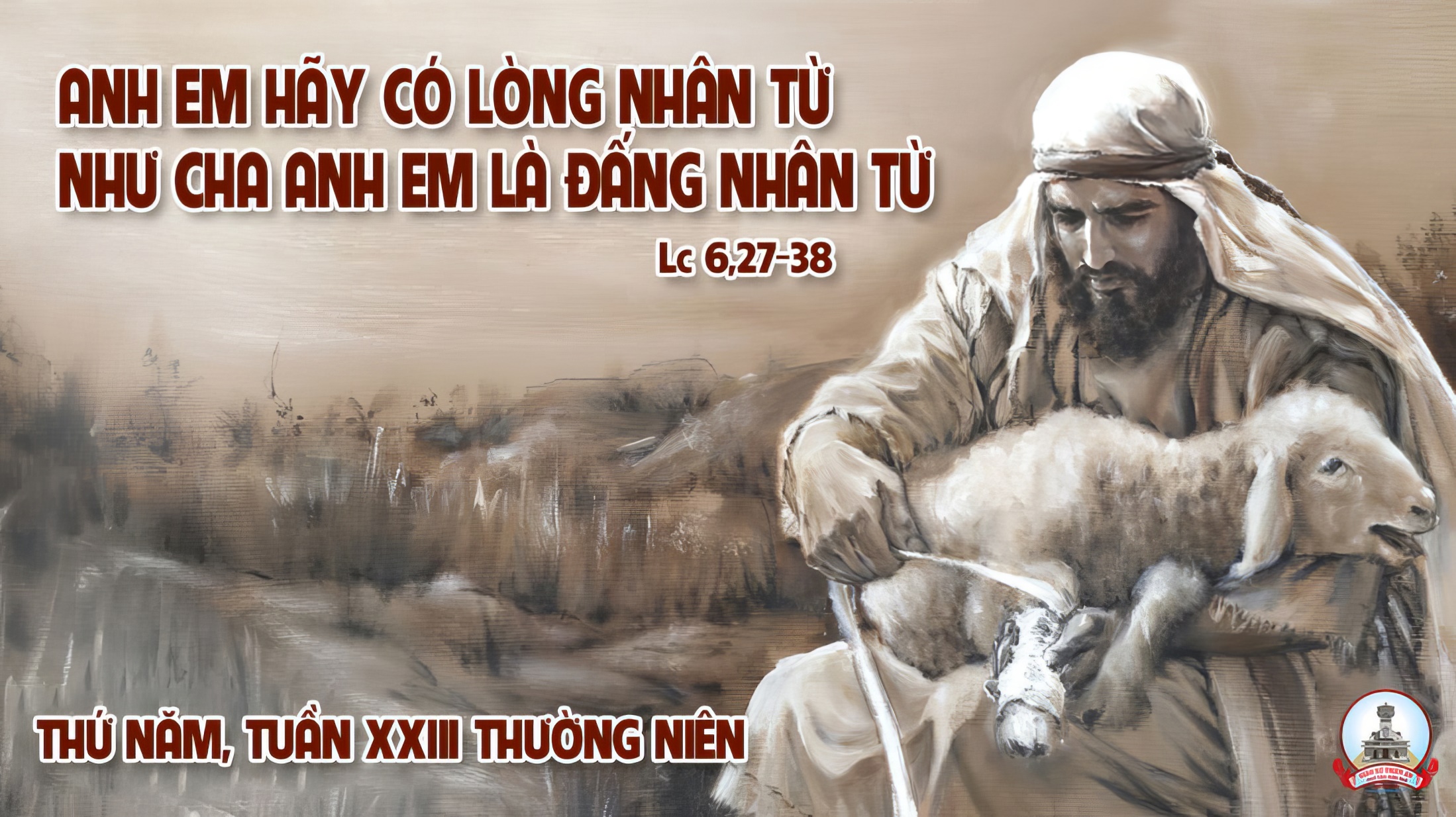 Ca Nguyện Hiệp LễNếu Chúa LàLm. Kim Long
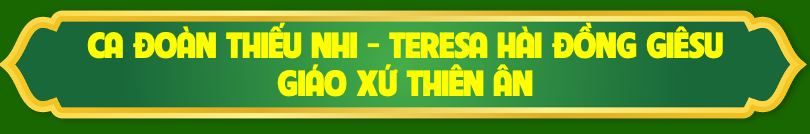 Tk1: Nếu Chúa là mặt trời con mong làm Trái đất. Nếu Chúa là Trái đất con muốn làm vầng trăng.
*** Làm vầng trăng xoay quanh Trái đất, làm Trái đất xoay quanh Mặt Trời.
Đk: Chúa ơi, từng phút giây, hồn ngất ngây, lòng đắm say hướng về Chúa đây.
Tk2: Nếu Chúa là Mẹ hiền con mong làm em bé. Nếu Chúa là suối mát con muốn làm đàn nai.
*** Làm đàn nai luôn mong suối mát, làm em bé luôn mong Mẹ hiền.
Đk: Chúa ơi, từng phút giây, hồn ngất ngây, lòng đắm say hướng về Chúa đây.
Tk3: Nếu Chúa là ngọn triều con mong làm chiếc bách. Nếu Chúa là cánh gió con muốn làm làn mây.
*** Làm làn mây trôi theo cánh gió, làm chiếc bách trôi theo ngọn triều.
Đk: Chúa ơi, từng phút giây, hồn ngất ngây, lòng đắm say hướng về Chúa đây.
Tk4: Nếu Chúa là bụi hồng con mong làm cánh bướm. Nếu Chúa là khóm cúc con muốn làm bầy ong.
*** Làm bầy ong say hương khóm cúc, làm cánh bướm say hương bụi hồng.
Đk: Chúa ơi, từng phút giây, hồn ngất ngây, lòng đắm say hướng về Chúa đây.
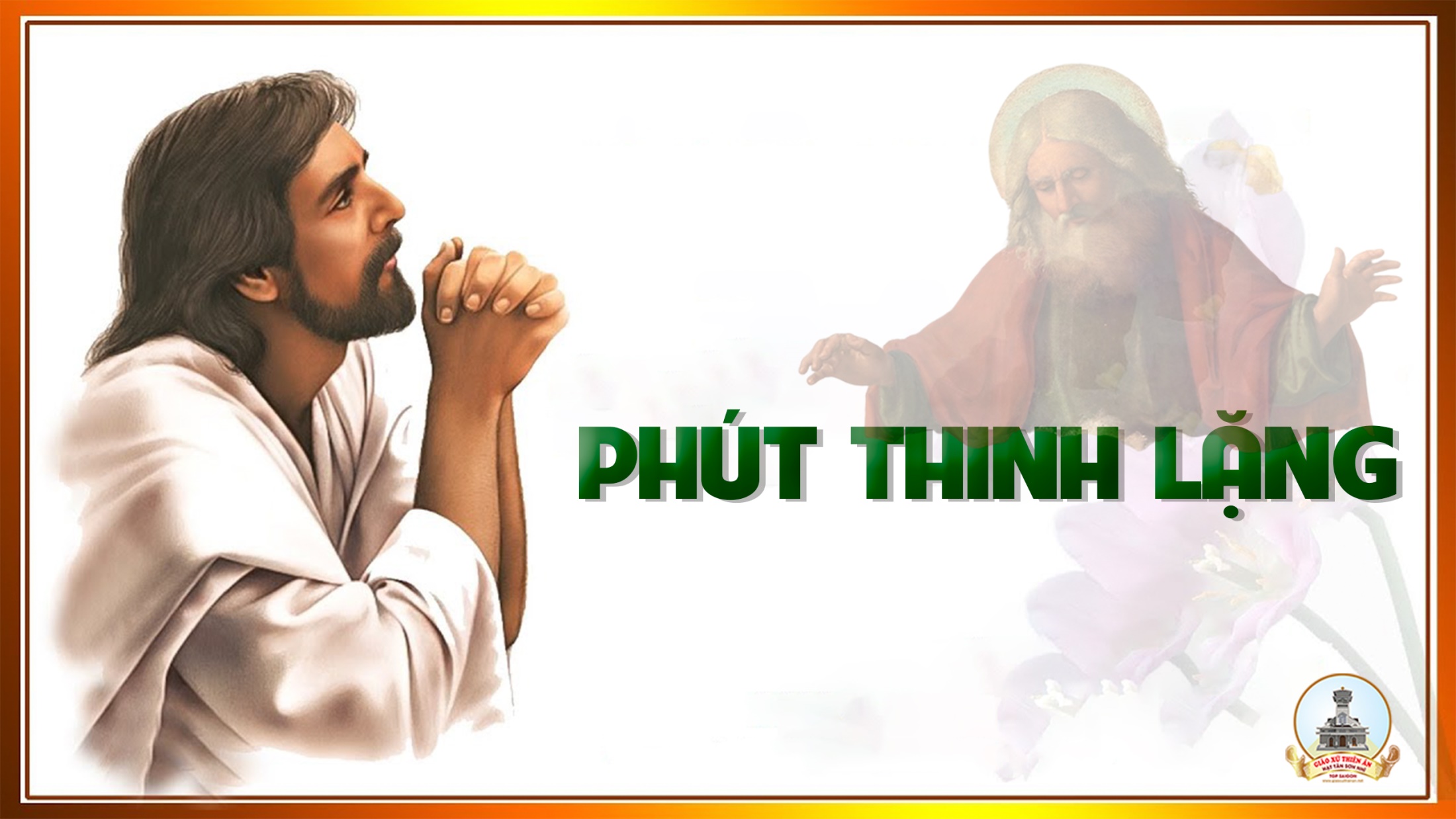 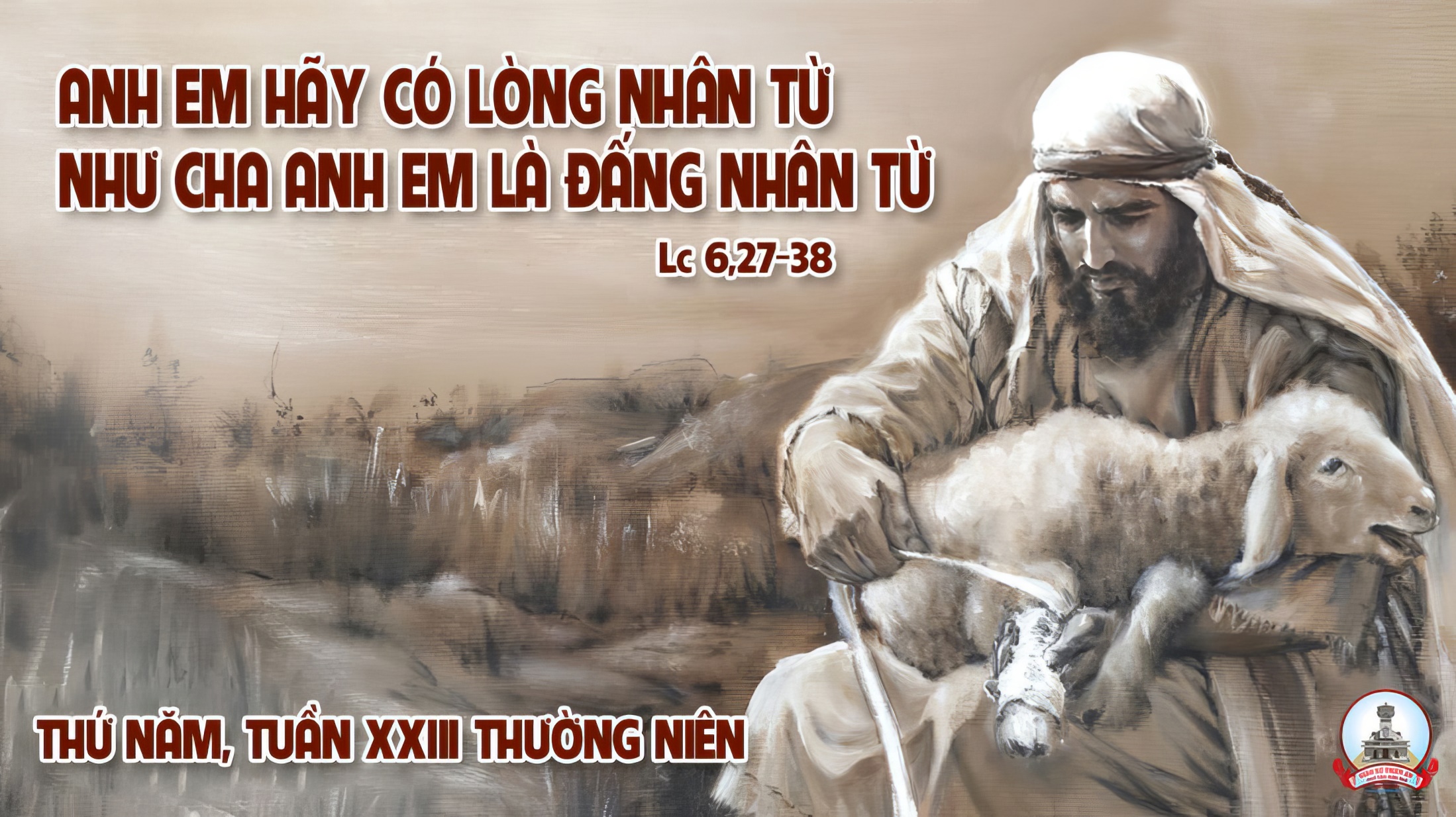 Ca Kết LễKinh Tạ LễLm. Kim Long
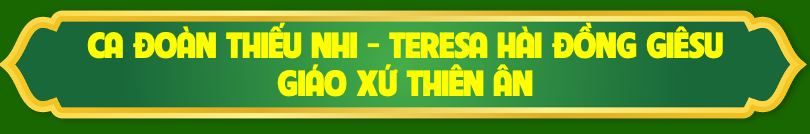 Đk: Tạ ơn Chúa chúng con ra về. Hoan ca trong cuộc đời nhân chứng. Tạ ơn Chúa chúng con nhịp bước, đến khắp nơi để đem Tin Mừng.
Tk1: Ra đi đến với người gần xa. Khơi lên những tiếng lòng ngợi ca. Con xin Chúa xuống nguồn hồng ân, cho nhân thế tháng ngày bình an.
Đk: Tạ ơn Chúa chúng con ra về. Hoan ca trong cuộc đời nhân chứng. Tạ ơn Chúa chúng con nhịp bước, đến khắp nơi để đem Tin Mừng.
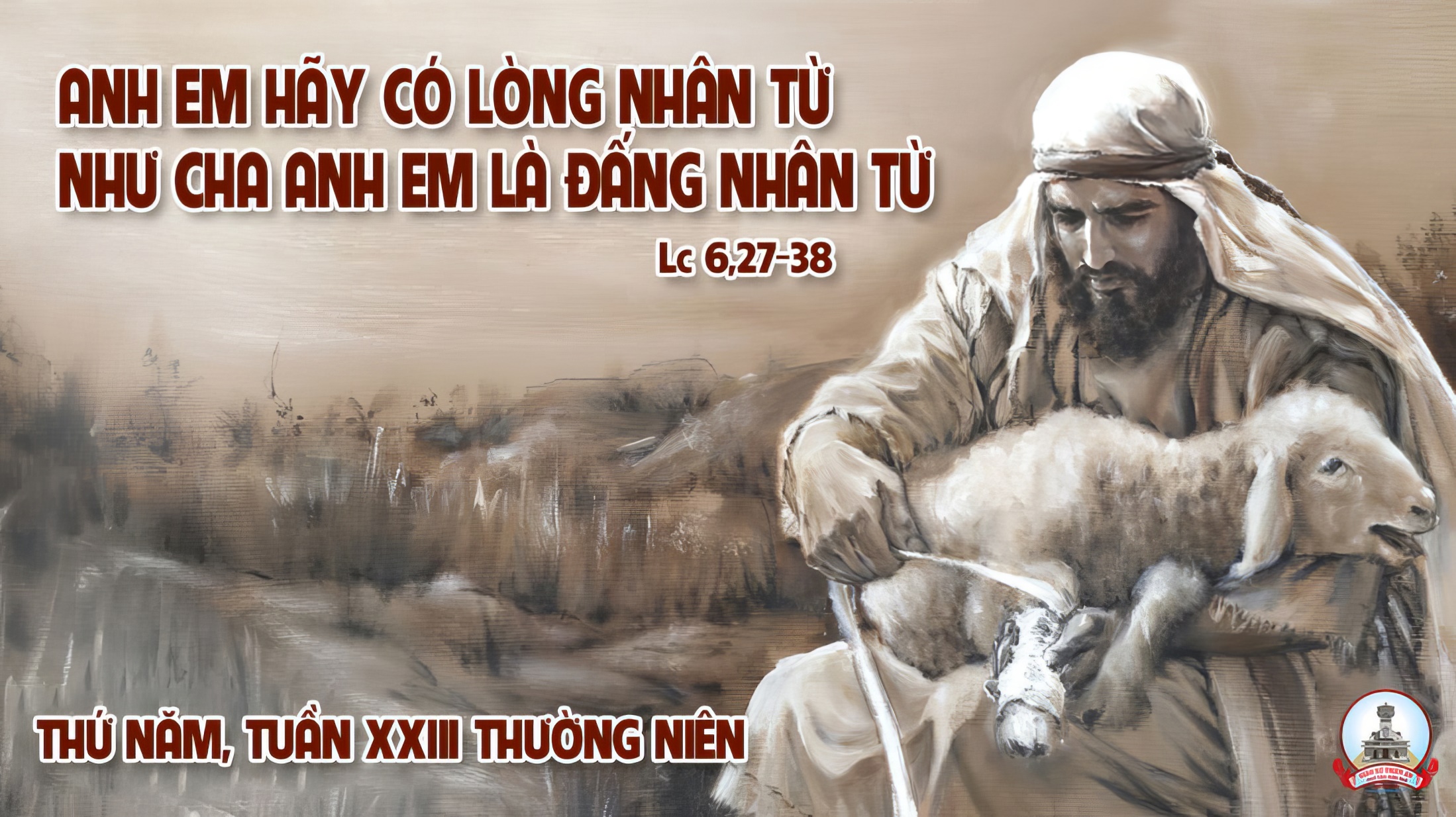